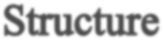 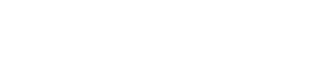 Structure :
A conditional sentence is composed of 2 parts :
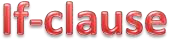 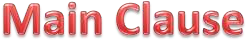 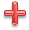 Example :

If it rains tomorrow, we will not come.
If-clause
Main Clause
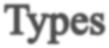 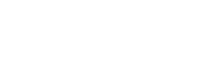 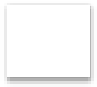 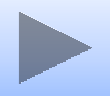 Types :
There are 4 types of conditional sentences.  They are classified according to their specific  implications.


	Each type of conditional sentences uses  different tenses to show the difference in  their implications.
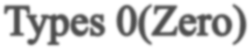 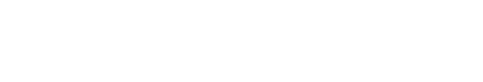 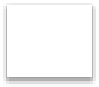 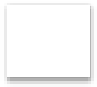 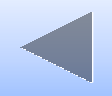 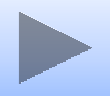 Type 0 :
Use :
Tense :
Talk about universal truth.
Present tense in both clauses
Example :
Present Tense
Present Tense
If you heat water to 100°C, it boils.

If you pour oil into water, it floats.
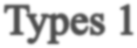 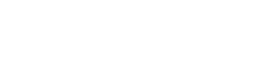 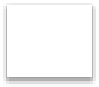 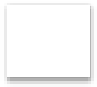 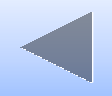 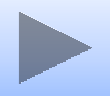 Type 1
Use :
Talk about a present or future probable case.
If-clause ~ Present Tense
Main Clause ~ Future Tense
Tense :
Example :
Present Tense	Future Tense


If I feel sick, I will not go to school.
If it rains tomorrow, the match will be
cancelled.
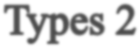 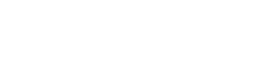 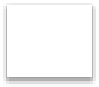 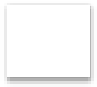 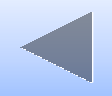 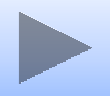 Type 2 (Present Subjunctive)
Use :
Talk about a present or future improbable case.  (A case that is unlikely to happen)
Tense :
If-clause ~ Past Tense
Main Clause ~ would + an infinitive
Example :
Would + infinitive
Past Tense
If he were a bird, he would fly across the  harbour.
If I had $200,000 now, I would buy a car.
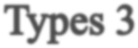 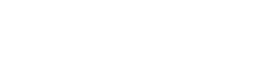 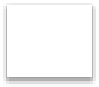 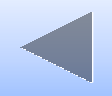 Type 3 (Past Subjunctive)
Talk about a past, impossible case
Use :
Tense :
If-clause ~ Past Perfect Tense  Main Clause ~ Would + Present  Perfect Form
Example
:
Past Perfect Tense	Would + Present Perfect Form
If I had had enough money, I would have bought  the camera yesterday.
If I had come home earlier, I would not have  missed the programme.
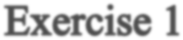 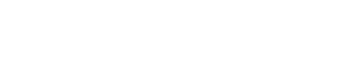 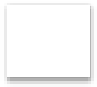 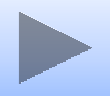 do not come
1.	If you
(not come),
______________
will miss
You _
(miss ) the show.
__________
will buy
2.	John
(buy)a car if he
____________
gets
(get)a job.
_
_________
gets
3.	Mary
(get) a toothache if
________
eats
(eat) too many sweets.
she
________
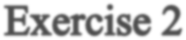 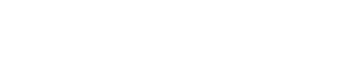 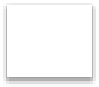 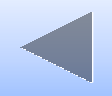 were
4.	If I  		 	(be) four years old, I
__________
would learn	(learn) to play the piano.

had not failed
5.	If I		(not fail) in the
___________
____________
would have bought
examination, my mother  me a new computer.
(buy)
_______________
would have finished
6.	We
_ (finish) if we
_______________________
had had
(have) better preparation.
_
___________